SQUARE 320 
      		1199 F Street, NW – Wash, DC
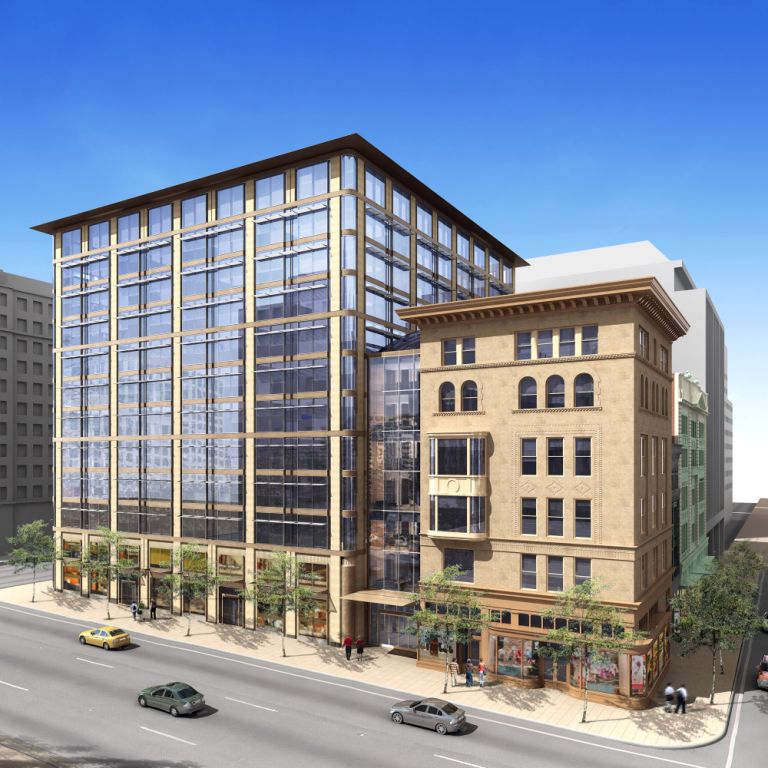 Michael Webb
Charleston, South Carolina

Architectural Engineering
Construction Management
The Pennsylvania State University

PACE Research Seminar 2009
SQUARE 320 Project  - “Enabling Synergy Among Renovation Teams”
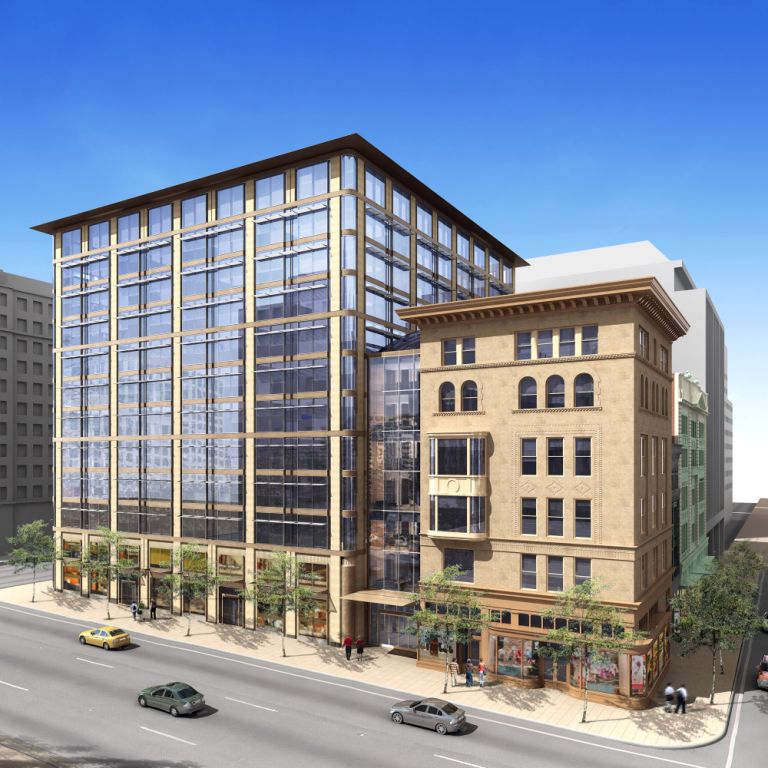 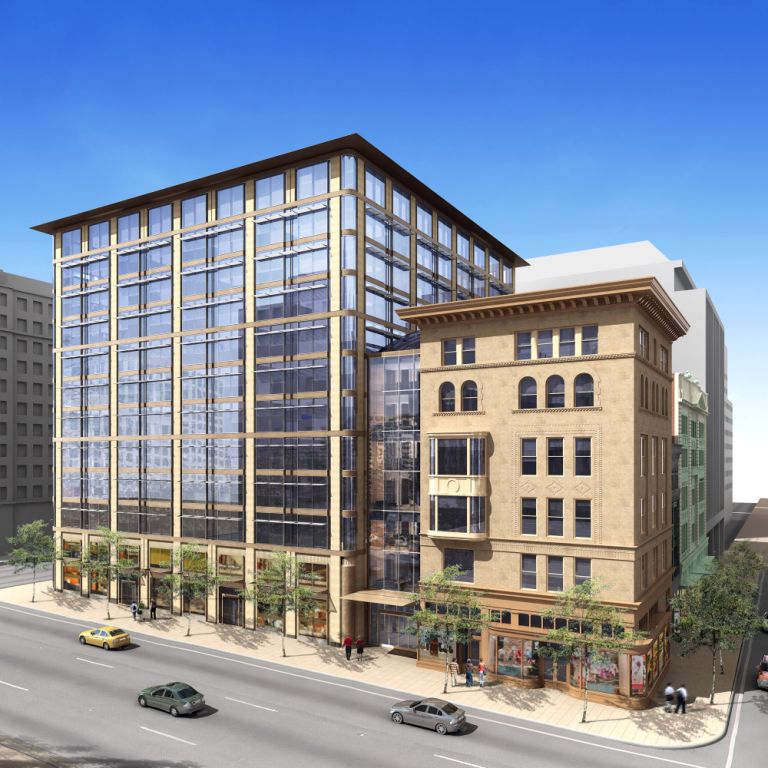 Project Background
  New 12-story Class A Office Tower
  Renovation of 3 historic buildings
  Rejuvenate the District’s West End
1199 F Street
Wash DC, NW
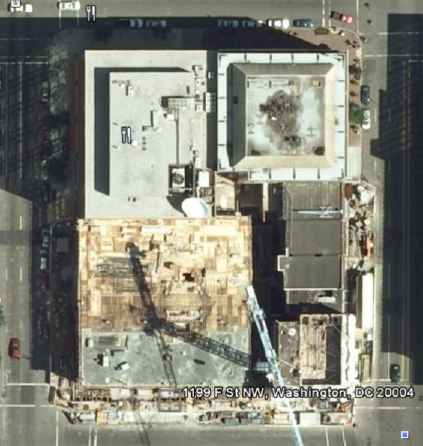 SQUARE 320 Project  - “Enabling Synergy Among Renovation Teams”
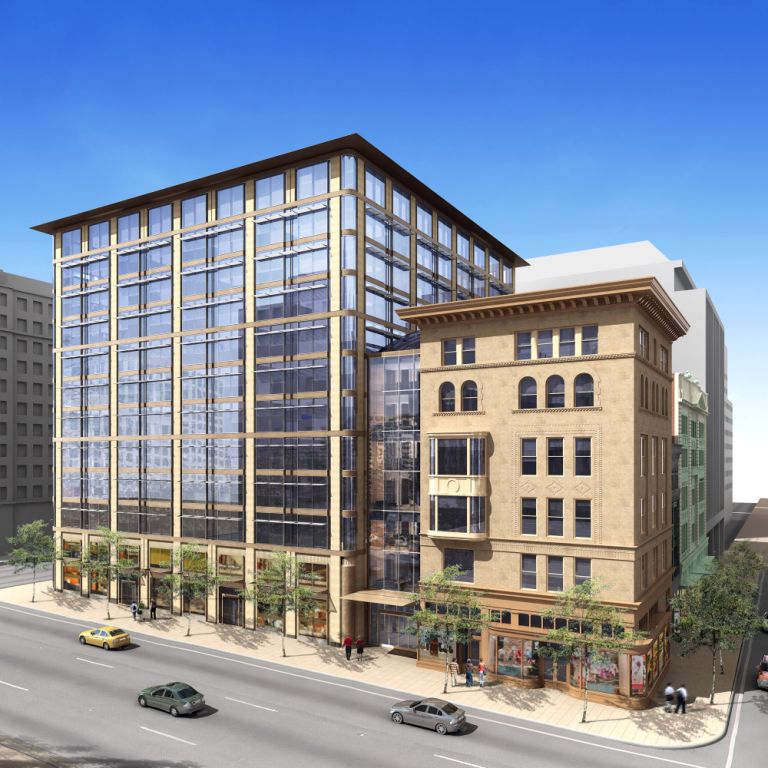 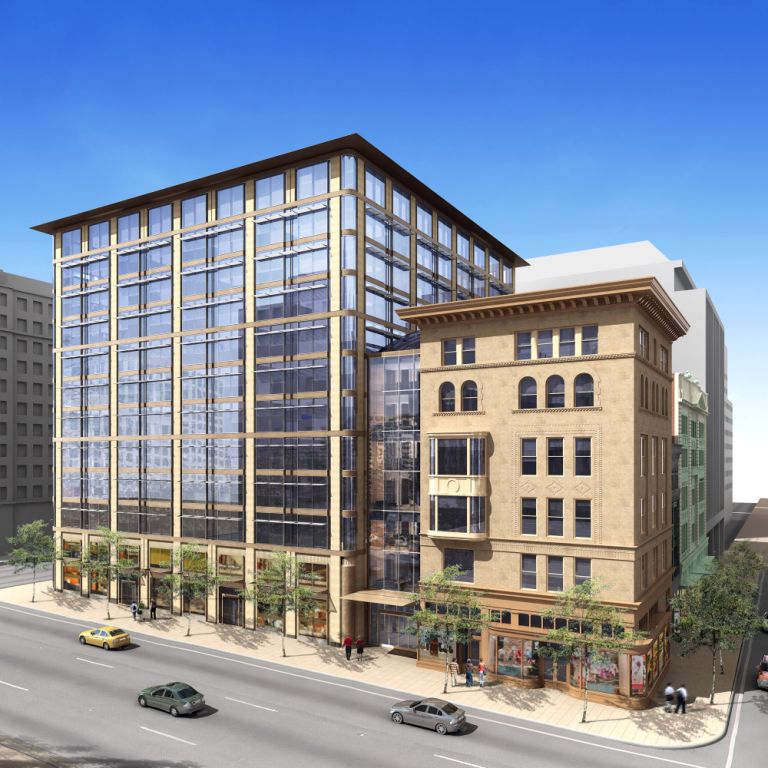 Scope of Research
PACE Roundtable:

Historical Renovations
                   =>  Growing Market 

Energy cost savings in the name of sustainability

Require less capital & incur less risk
SQUARE 320 Project  - “Enabling Synergy Among Renovation Teams”
v
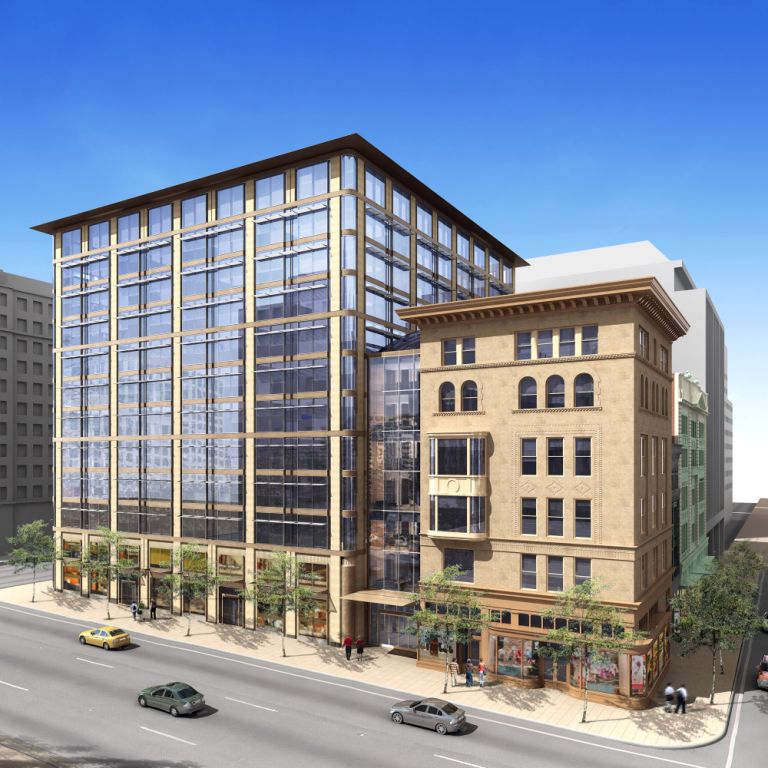 What is the Diagnosis?
Square 320 was challenged with:
  Concealed Conditions
  Poor communication between all parties 
  RFIs lasting 100+ days
  Months of delays
  Additional costs
  Frustrating project climate
  Perception of minimal accountability & job ownership
SQUARE 320 Project  - “Enabling Synergy Among Renovation Teams”
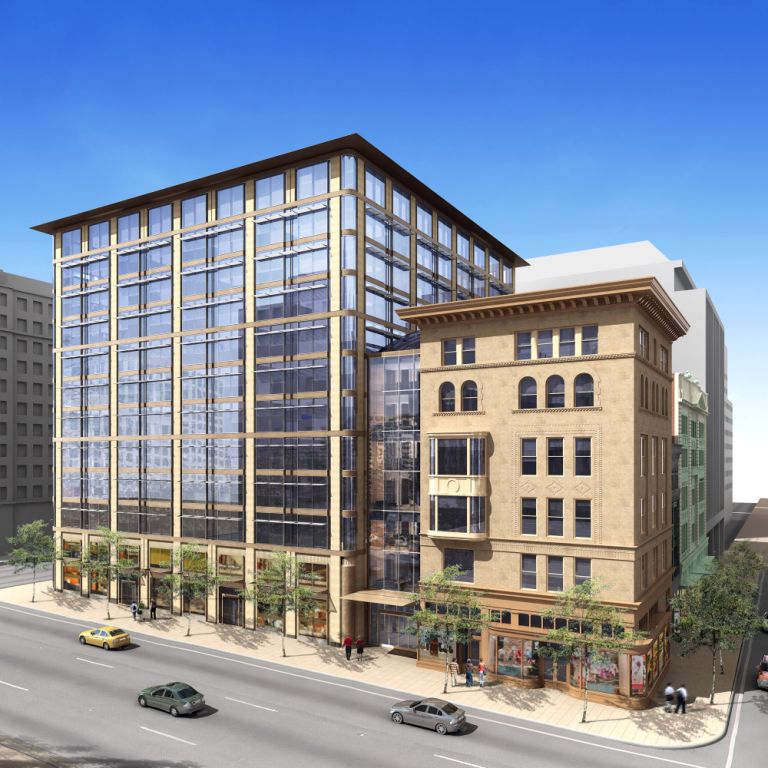 “Enabling Synergy Among Renovation Teams”
Overarching Theme
  Methods  that  will unlock the potential synergy  among renovation teams
  Various parties are united to achieve greater success as a whole
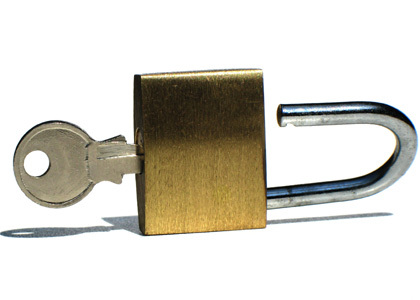 SQUARE 320 Project  - “Enabling Synergy Among Renovation Teams”
v
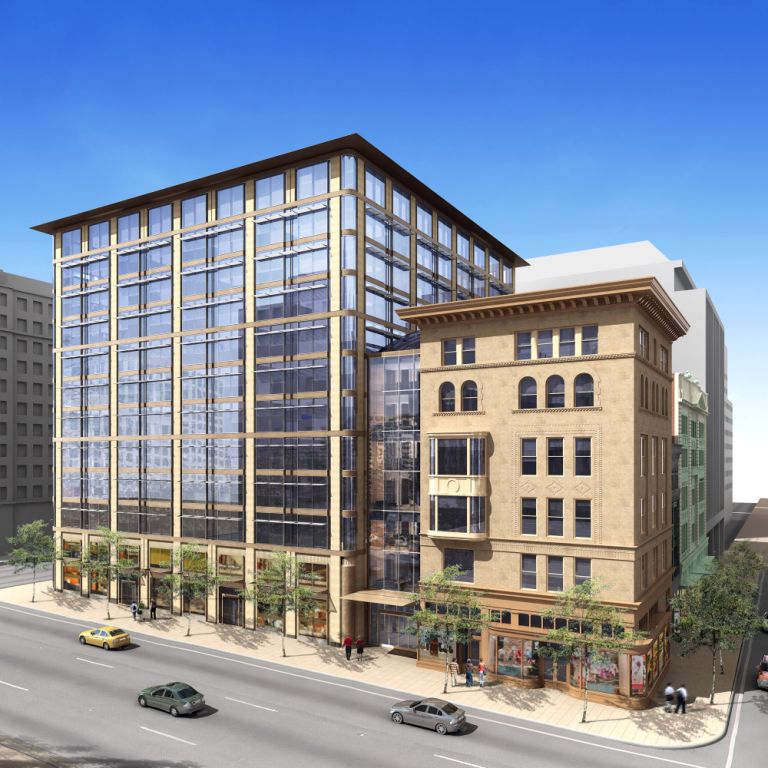 3 Focus Areas
  Cohesion
  Level of Influence
  Innovation
  Critical & Forward Thinking teams
  Emotional Intelligence
  Monitoring the project climate & developing working relationships
SQUARE 320 Project  - “Enabling Synergy Among Renovation Teams”
v
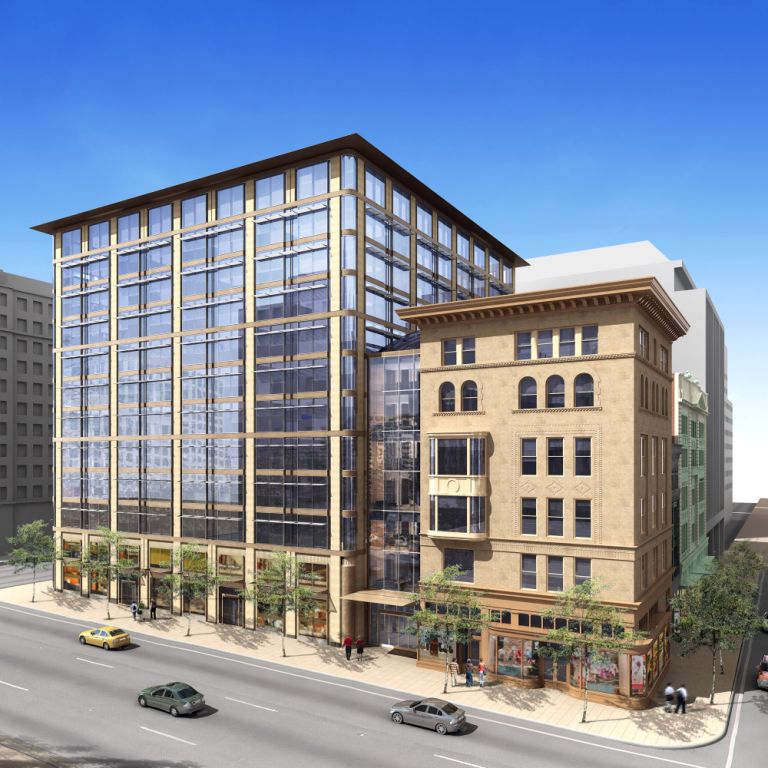 Emotional Intelligence
		=> “People Skills”  or  “Being a People person” 

Definition: 
The capacity to recognize one‘s feelings and those of others, for motivating ourselves, and managing our own emotions and emotions within our relationships
SQUARE 320 Project  - “Enabling Synergy Among Renovation Teams”
v
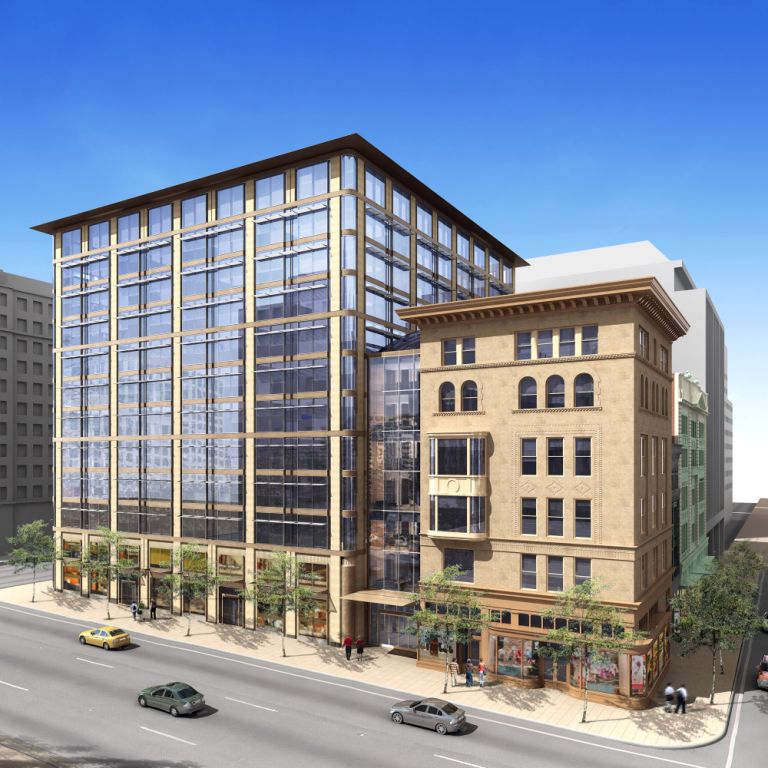 Core Competencies
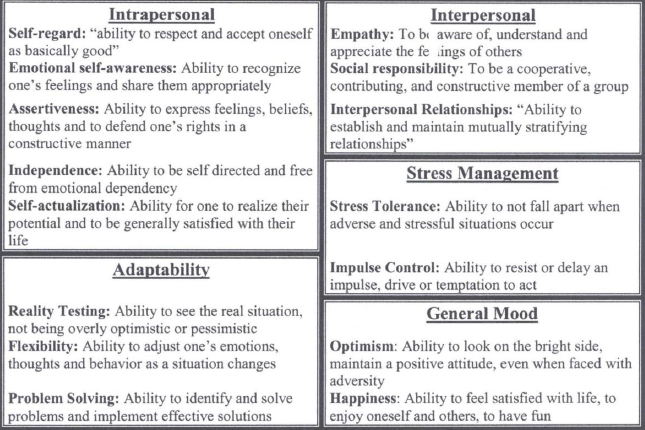 SQUARE 320 Project  - “Enabling Synergy Among Renovation Teams”
v
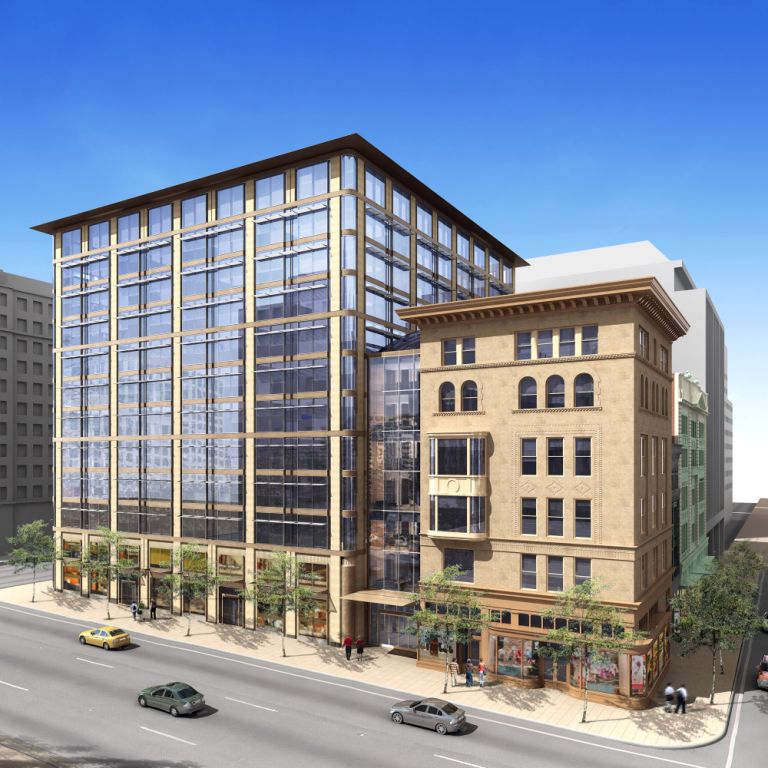 Why is emotional intelligence important to our industry?
  Technical “know-how” only gets you your first job
  Teamwork & Communication are vital for success
  Better understanding of oneself and others leads to better management
  Challenges with working relationships on a jobsite can be minimized reducing potential delays  Monitors the individual & job climate
  Ideally, teams can be designed based on EQ
SQUARE 320 Project  - “Enabling Synergy Among Renovation Teams”
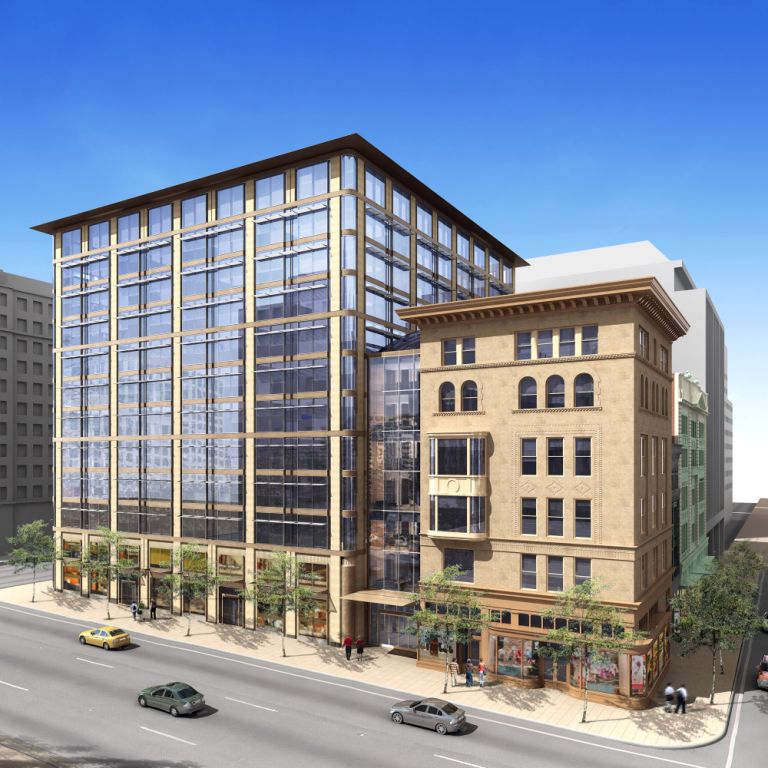 Emotional Intelligence
  Ability to perceive one’s emotions and those in other relationships   
  Used as a tool = Monitoring agent that tracks development among people & teams       
           Insight into each individual & project climate simultaneously
           Enables focused efforts at benefiting each individual & project
           Allows tailoring project climate to highlight teams strengths
	      …Ultimately, enabling synergy among renovation teams
SQUARE 320 Project  - “Enabling Synergy Among Renovation Teams”
v
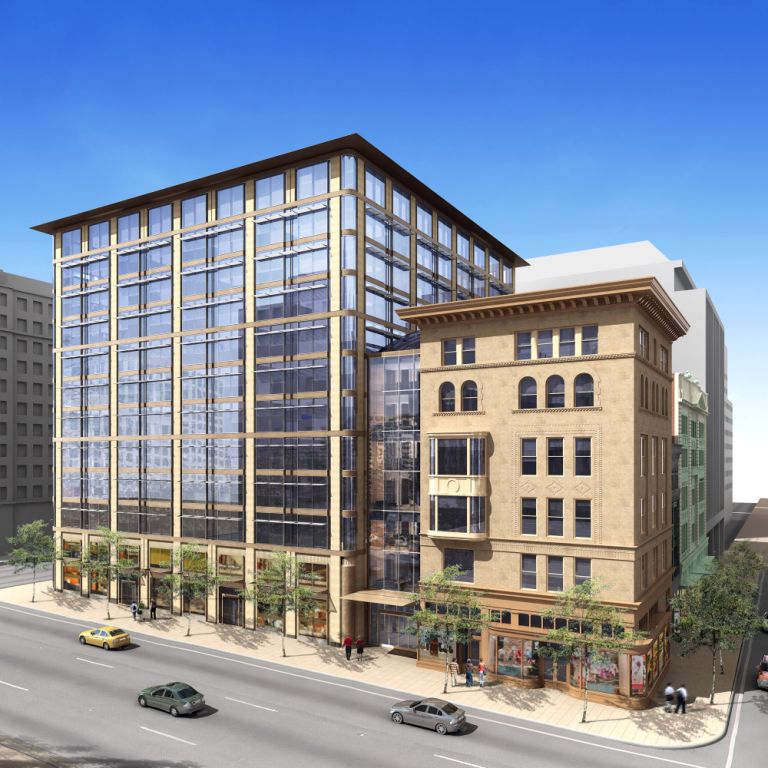 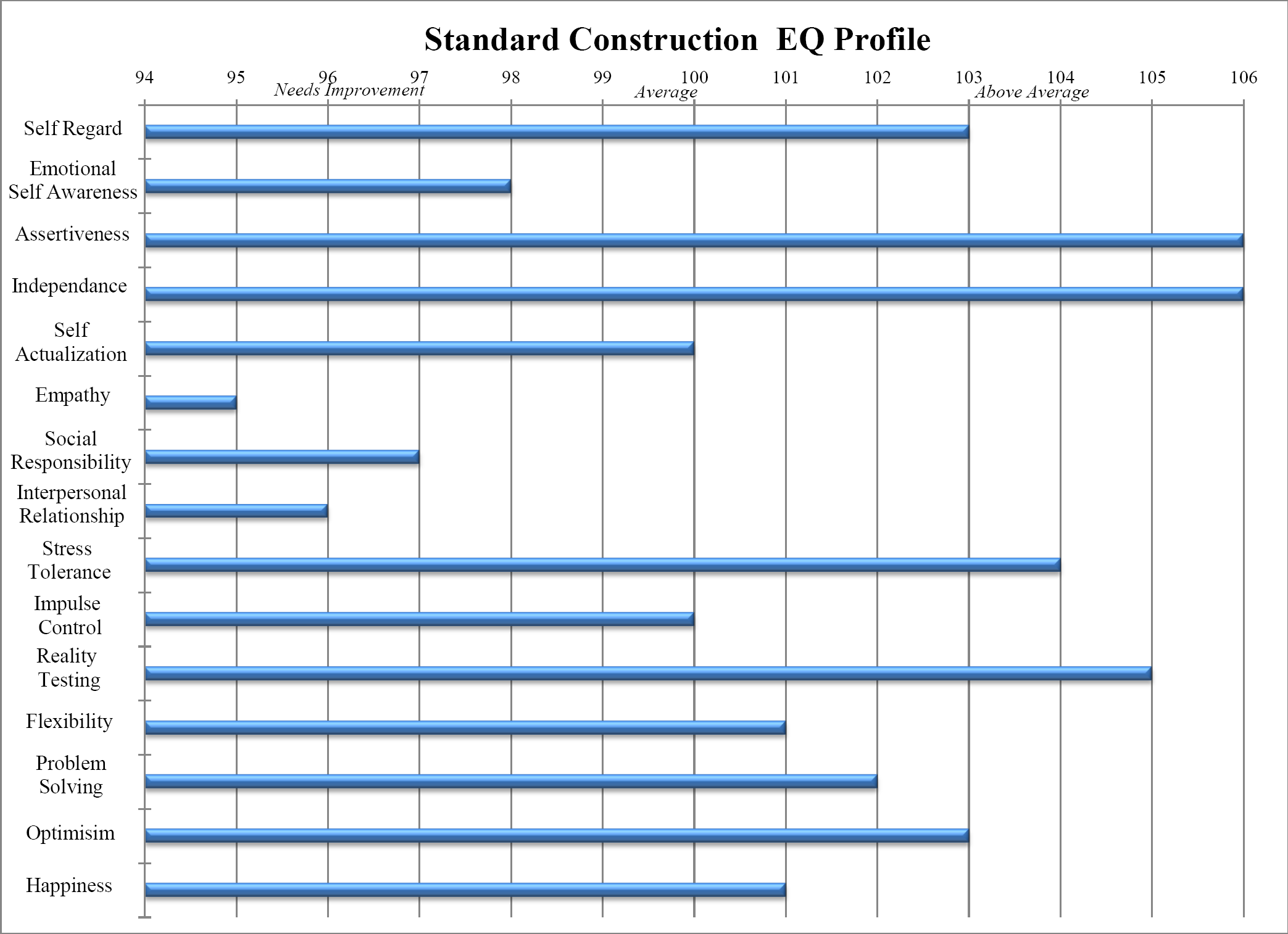 Core Competencies
Courtesy of Brent Darnell
SQUARE 320 Project  - “Enabling Synergy Among Renovation Teams”
v
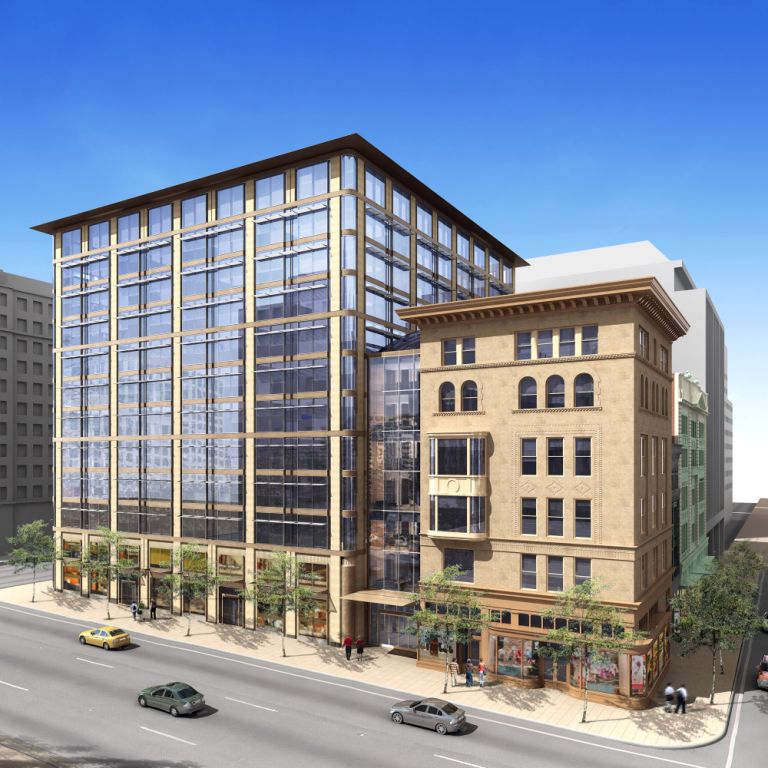 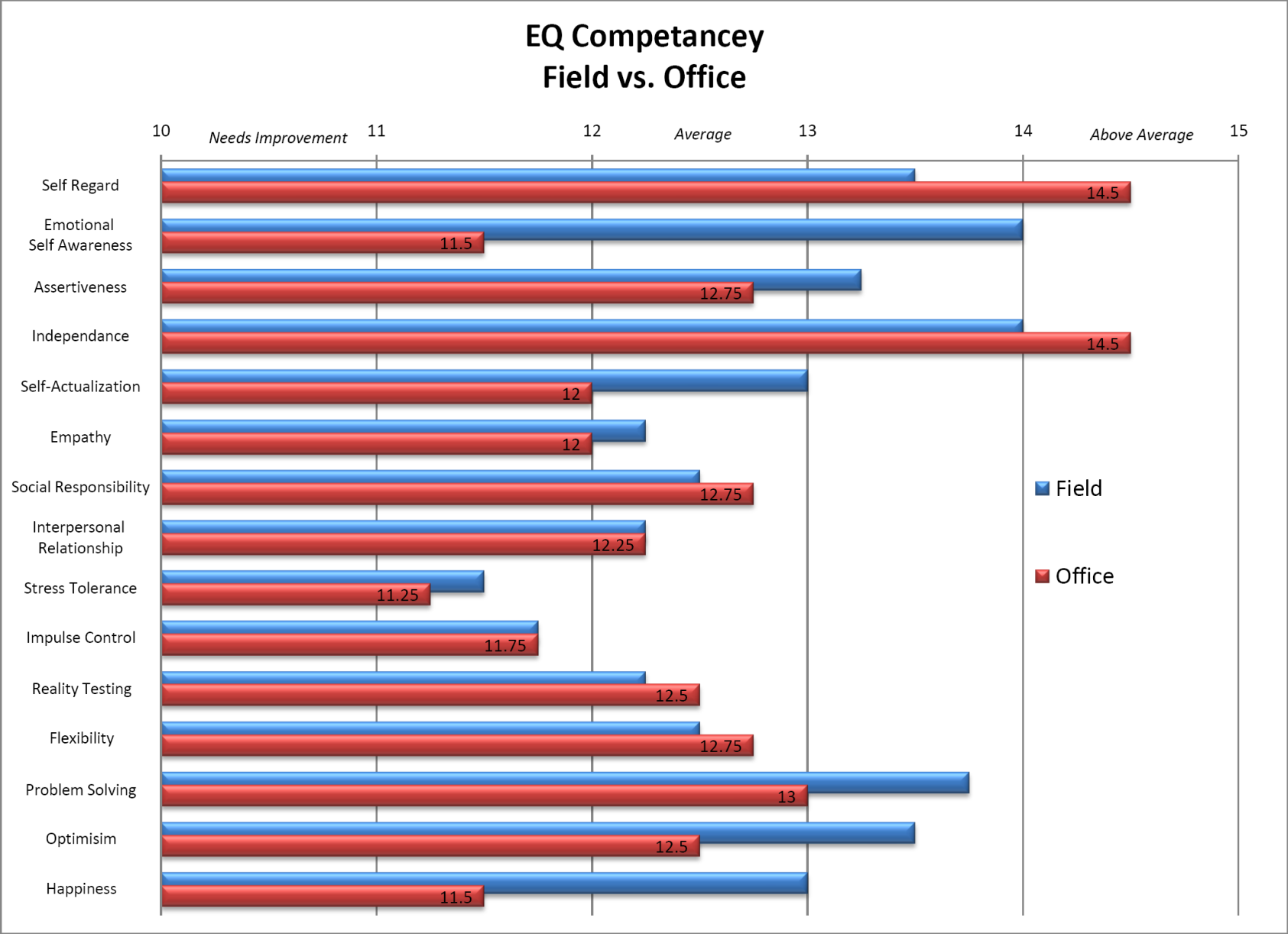 Courtesy of Brent Darnell
SQUARE 320 Project  - “Enabling Synergy Among Renovation Teams”
v
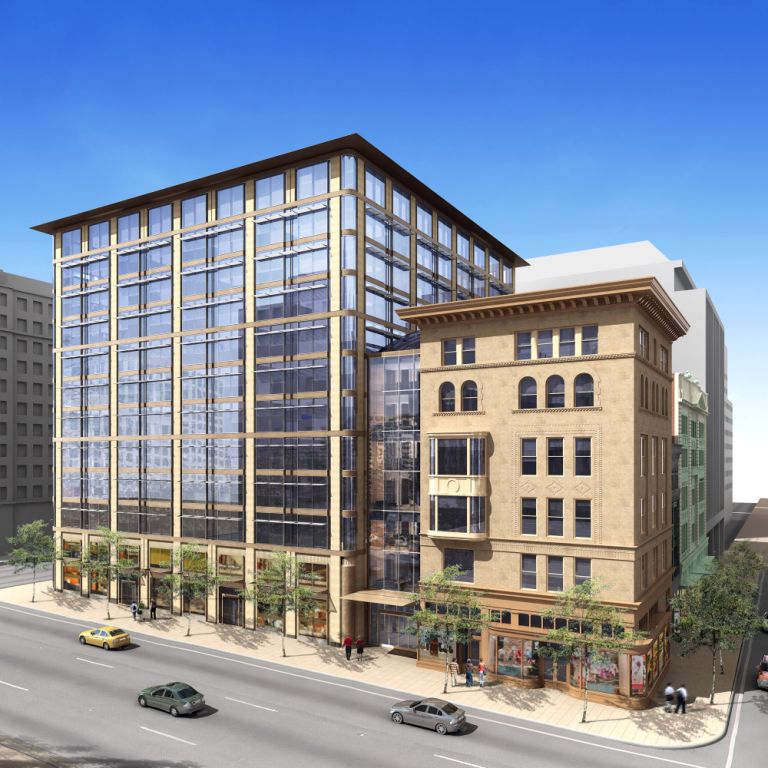 Conclusions
Low stress tolerance & impulse control + low optimism & self-actualization
 =>  Burnout profile

High self-regard, independence & self-awareness  + low empathy & interpersonal relationship skills    
=>   Dysfunctional relationships

Office Team
Empathy, self-awareness, and happiness scores are considerably lower than the field
=>  Poor relationship skills 
=>  Strained, frustrated and tired

Low stress tolerance but Field has higher optimistic & self-aware 
=> Handle stress better
SQUARE 320 Project  - “Enabling Synergy Among Renovation Teams”
v
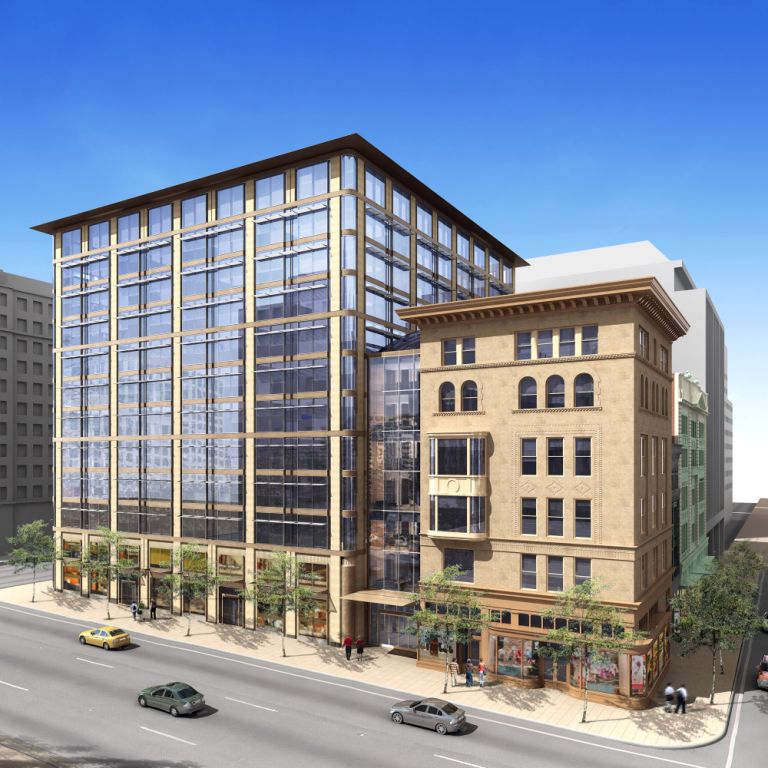 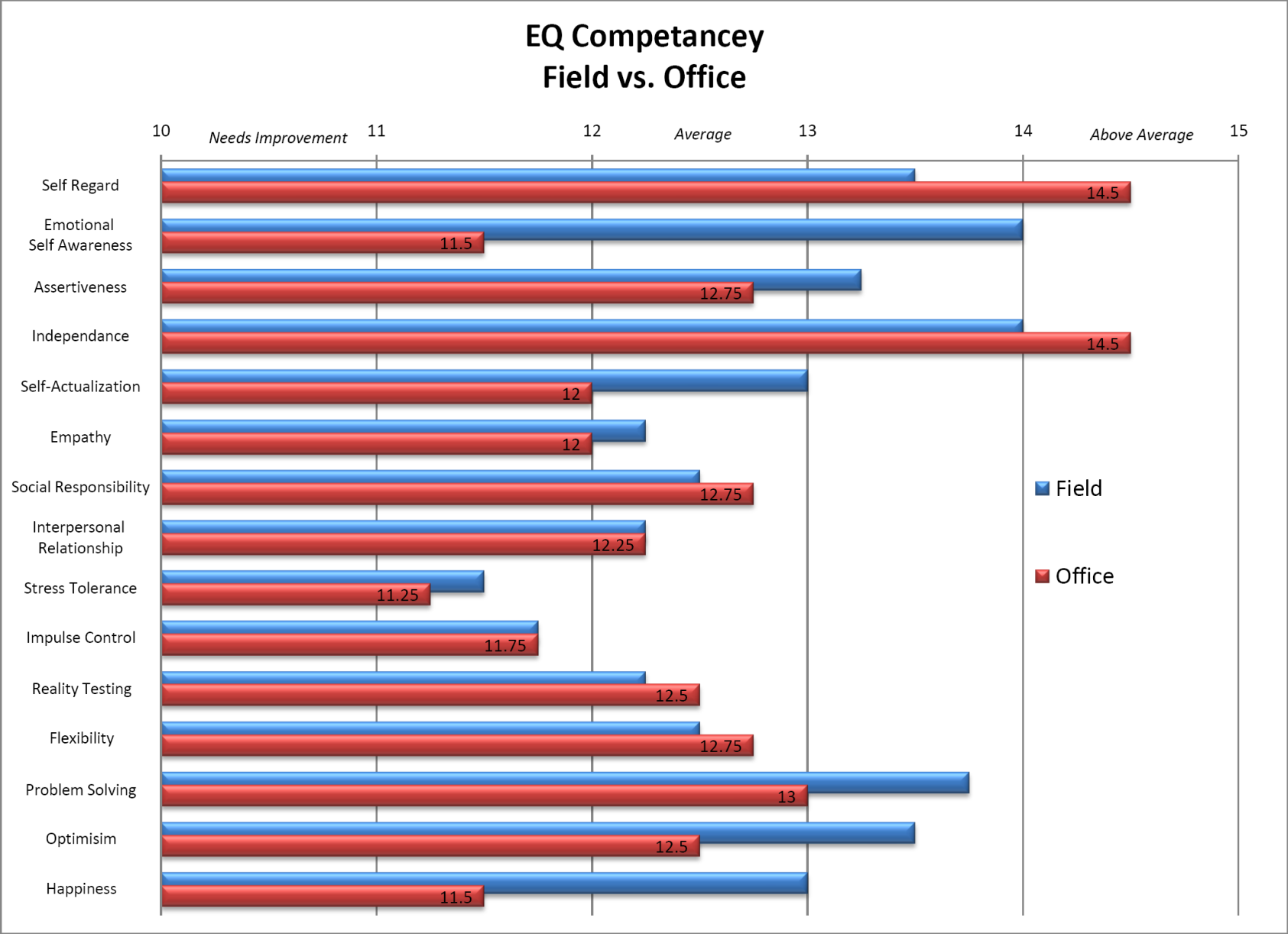 Courtesy of Brent Darnell
SQUARE 320 Project  - “Enabling Synergy Among Renovation Teams”
v
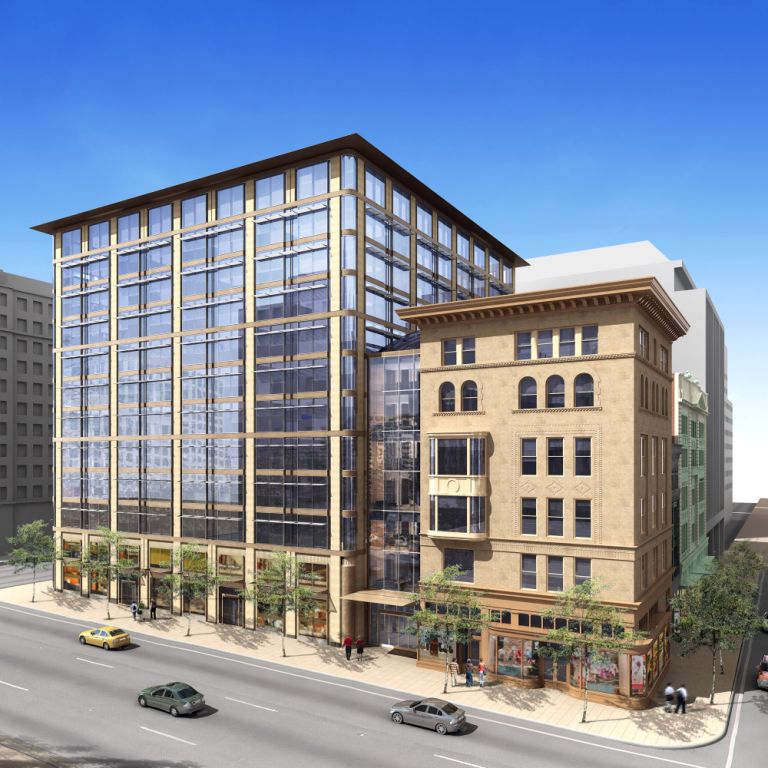 Field vs Office Relationships
EQ is a snapshot of the present;  Reflection of the current project climate

Strained working relationships contrasted w/ proud workers      
 	=>  Industry expects projects to be hard and troublesome

Office bogged down with communication /relationship problems the project faces  + near completion
	=>   Feel burnt out

Perhaps the Field feels as though they’ve been ‘thrown to the wolves’,
…(i.e. - challenging project with limited info and poor communication)
	=>   Forced into reactionary problem solving
SQUARE 320 Project  - “Enabling Synergy Among Renovation Teams”
v
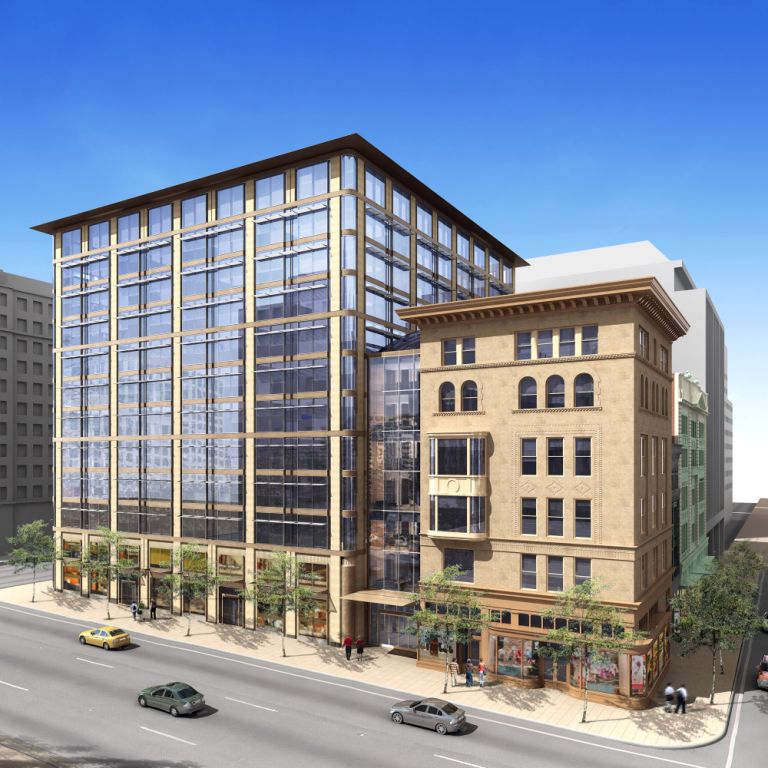 Results Tested
Held follow-up interview with members from each team to determine accuracy of results & interpretations

Found that the EQ results painted the picture exactly how they  have experienced the project
SQUARE 320 Project  - “Enabling Synergy Among Renovation Teams”
v
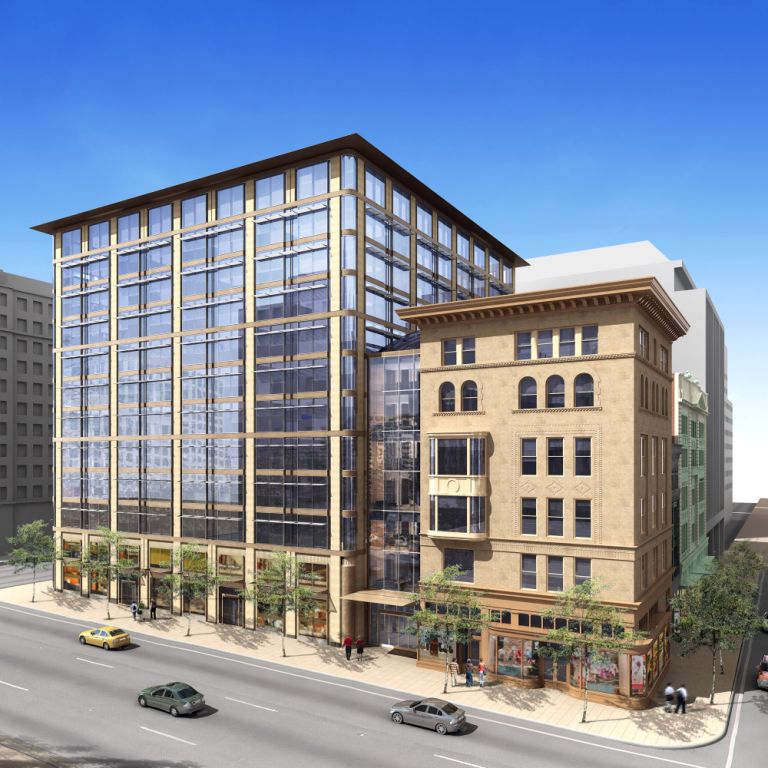 Potential For Growth
Periodic EQ Assessments for Key Players:  
	in the CM Field & Office, Arch, Lead Contractors

    Individual & Organizational Growth
    Effective Collaboration
    Schedule Acceleration
    Cost Savings
SQUARE 320 Project  - “Enabling Synergy Among Renovation Teams”
v
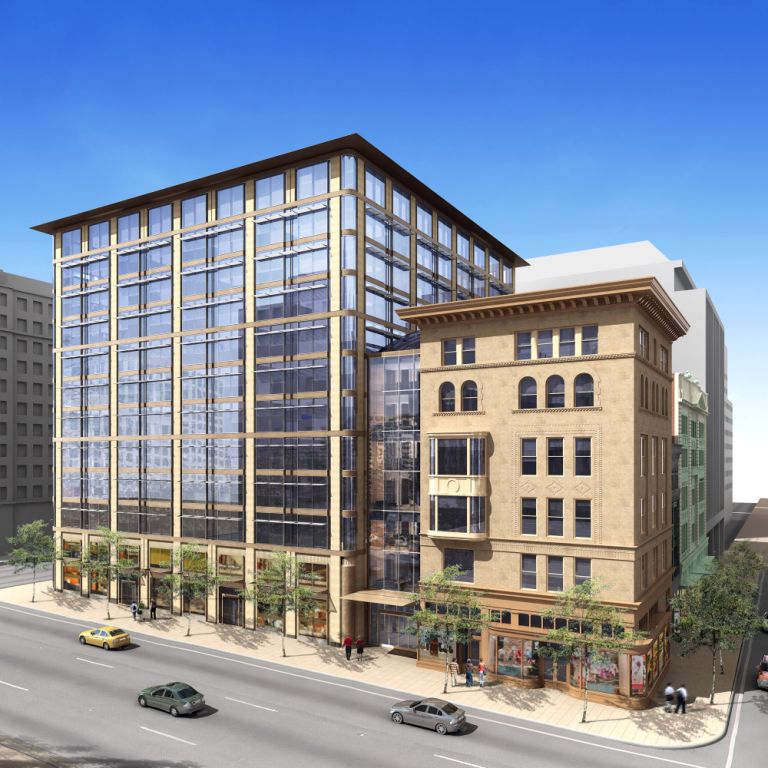 Applicability
A Straight Forward Guide to Self-Improvement:

    Encourages Self-Awareness
    Requires  Self-Monitoring & Accountability
    Become Highly Adaptive
   Enables Individuals to Maximize Their Potential
SQUARE 320 Project  - “Enabling Synergy Among Renovation Teams”
v
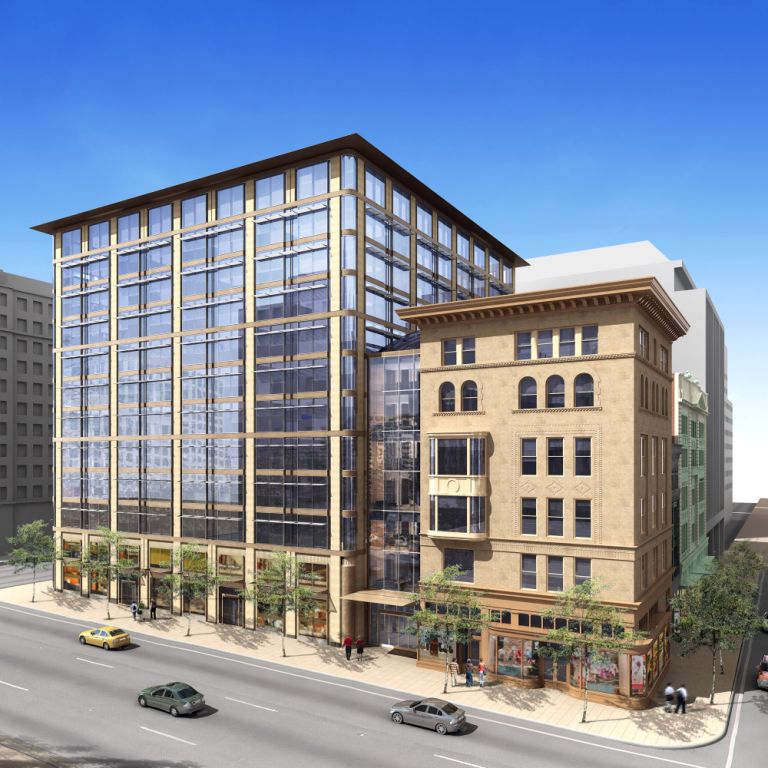 Thank You

Pennsylvania State University
Dept of Architectural Engineering

To whom made it all possible:
Brent Darnell, 
Jonathan Dougherty
Tyler Moyer, Bill Moyer, Keith Foote
Joe Romano
Nate & Julie Patrick

Professors: D. Riley, M. Horman, R. Holland 

James C. Davis Construction Corp., Southland Industries, WadeTrim, Langan Engineering, Berding Surveying,  Darling Environmental & Surveying
SQUARE 320 Project  - “Enabling Synergy Among Renovation Teams”
v
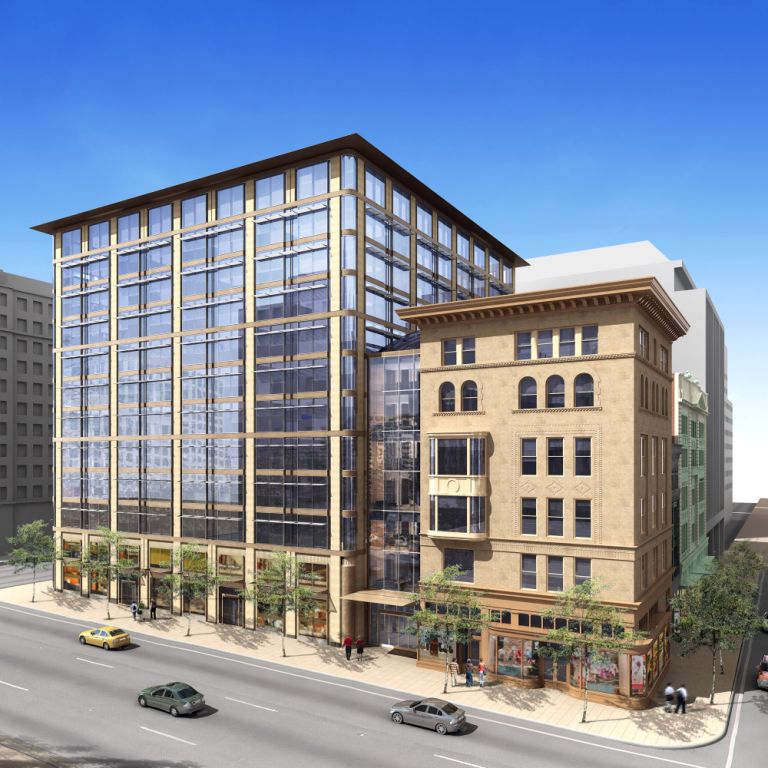 Thank You

Pennsylvania State University
Dept of Architectural Engineering

To whom made it all possible:
Brent Darnell, 
Jonathan Dougherty
Tyler Moyer, Bill Moyer, Keith Foote
Joe Romano
Nate & Julie Patrick

Professors: D. Riley, M. Horman, R. Holland 

James C. Davis Construction Corp., Southland Industries, WadeTrim, Langan Engineering, Berding Surveying,  Darling Environmental & Surveying